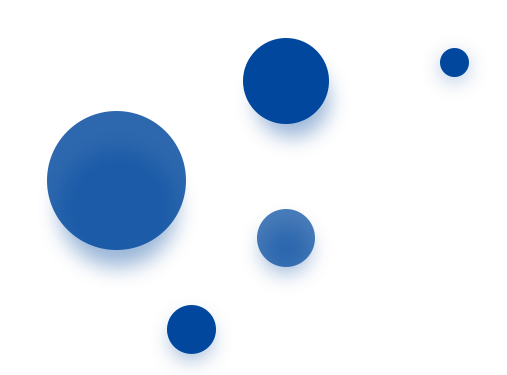 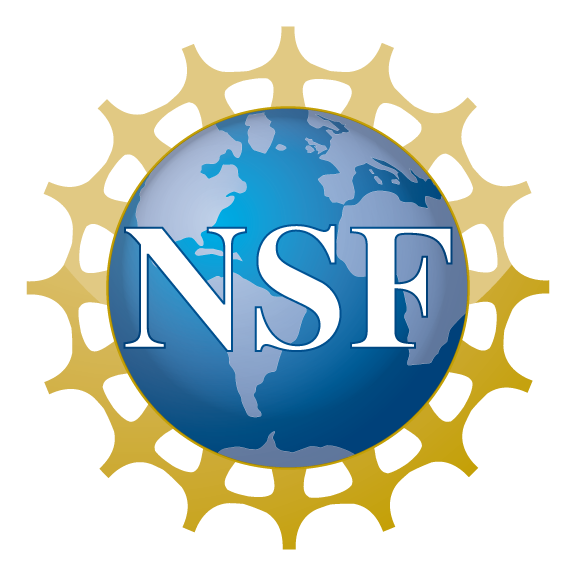 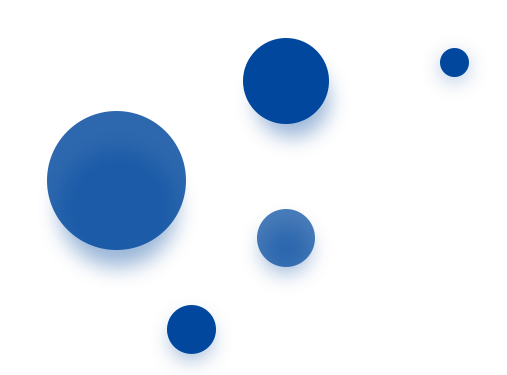 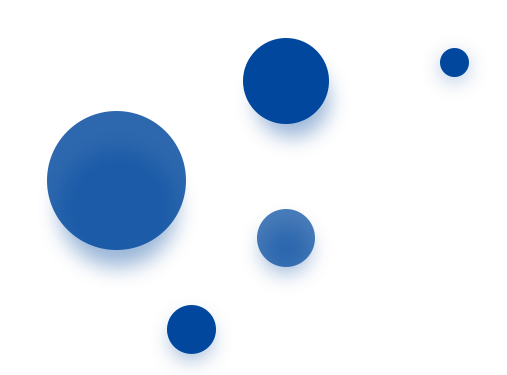 Digital Memcomputing Machines:
Numerical Stability of Simulations
Yuan-Hang Zhang
Y.-H. Zhang and M. Di Ventra, arXiv:2102.03547
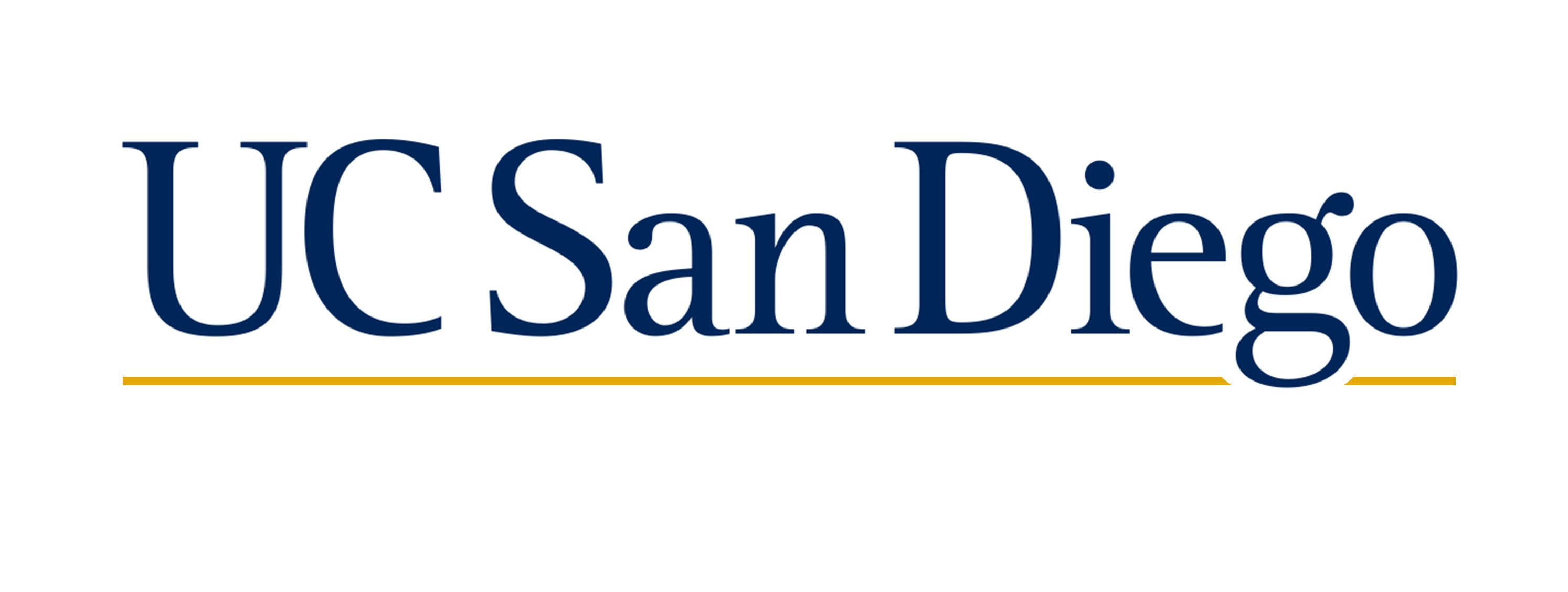 What is Memcomputing?
Computing in and with memory
What is Memcomputing?
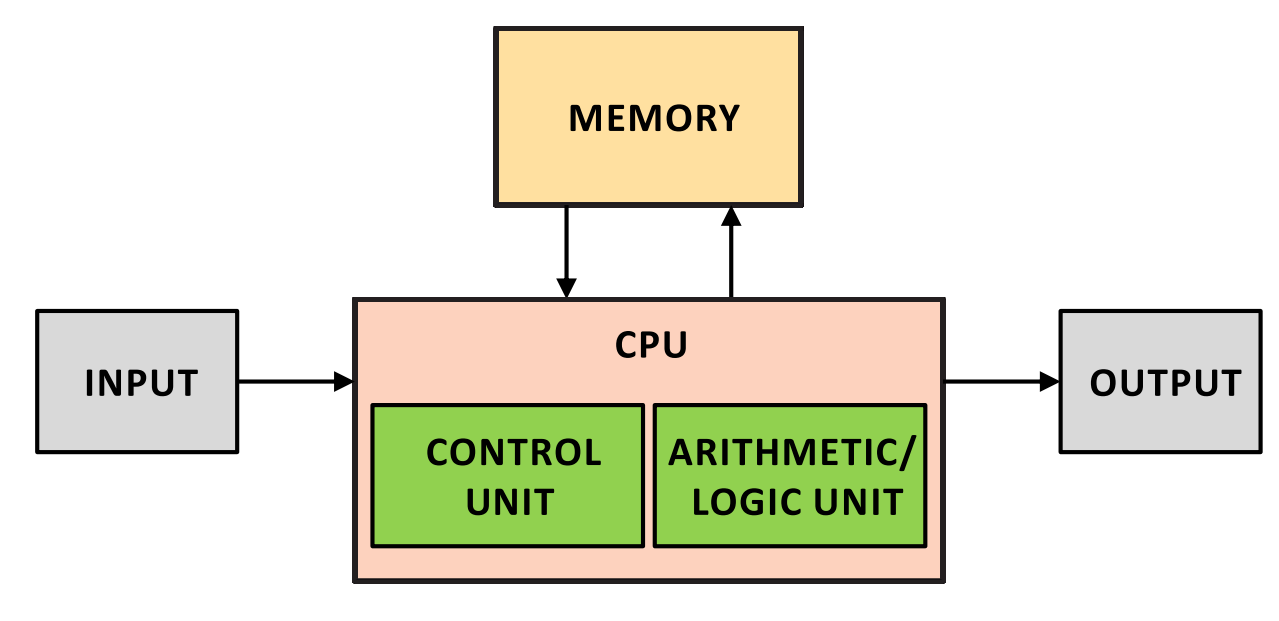 Von Neumann architecture
F. Traversa and M. Di Ventra, IEEE transactions on neural networks and learning systems 26.11 (2015)
What is Memcomputing?
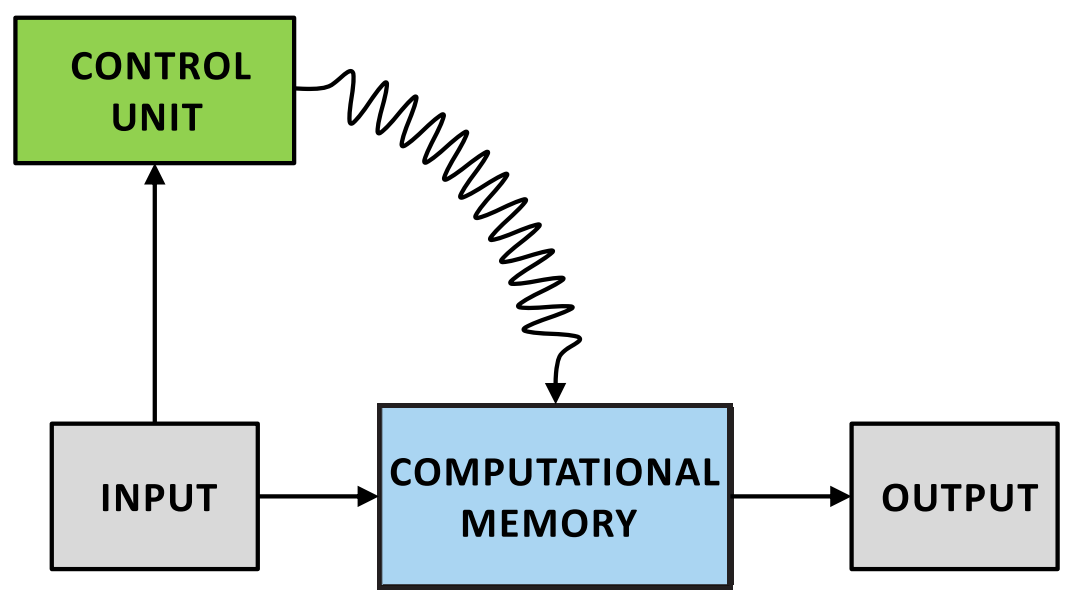 Memcomputing architecture
F. Traversa and M. Di Ventra, IEEE transactions on neural networks and learning systems 26.11 (2015)
Solving Boolean satisfiability (SAT) problems
S. Bearden, Y. R. Pei, and M. Di Ventra, Scientific reports 10.1 (2020)
Solving Boolean satisfiability problems
Self-organizing logic gate(SOLG):
receives input in either side, self-organize into logically consistent solutions
S. Bearden, Y. R. Pei, and M. Di Ventra, Scientific reports 10.1 (2020)
Solving Boolean satisfiability problems
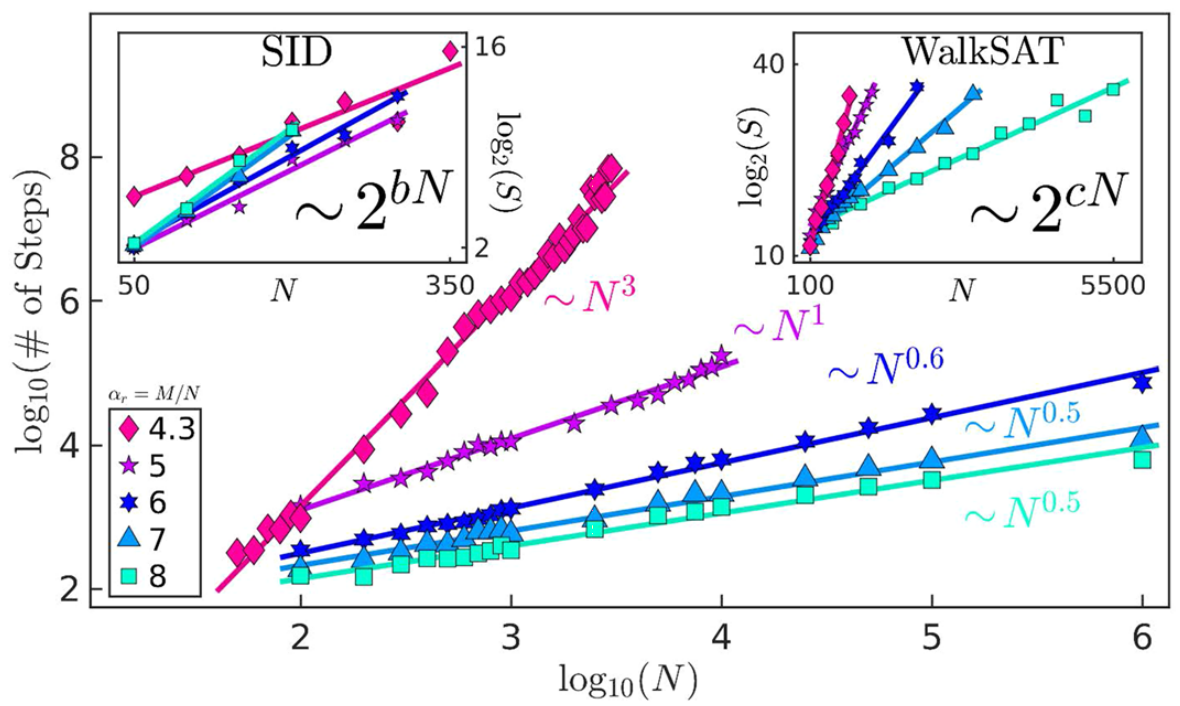 S. Bearden, Y. R. Pei, and M. Di Ventra, Scientific reports 10.1 (2020)
Computing with instantons
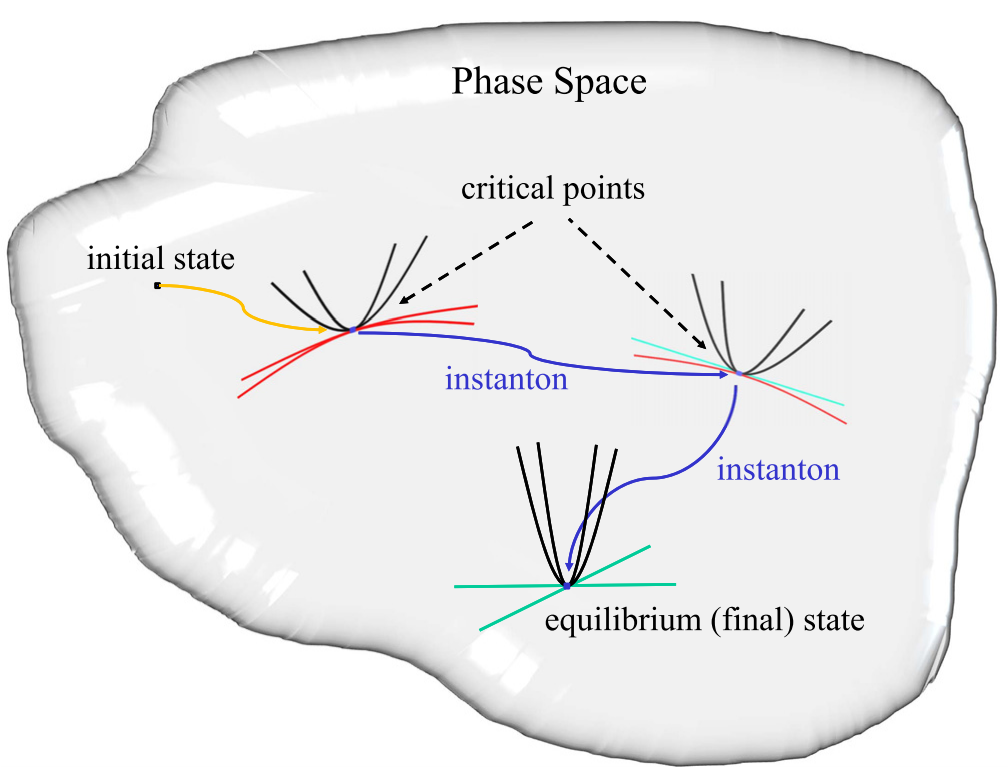 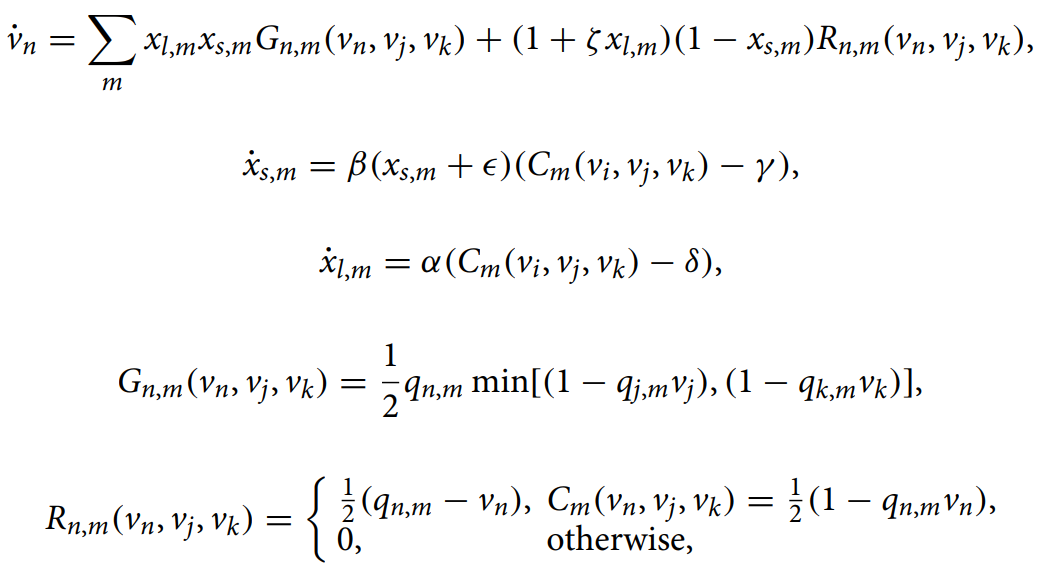 M. Di Ventra and F. Traversa, Journal of Applied Physics 123.18 (2018)
Simulating Memcomputing machines
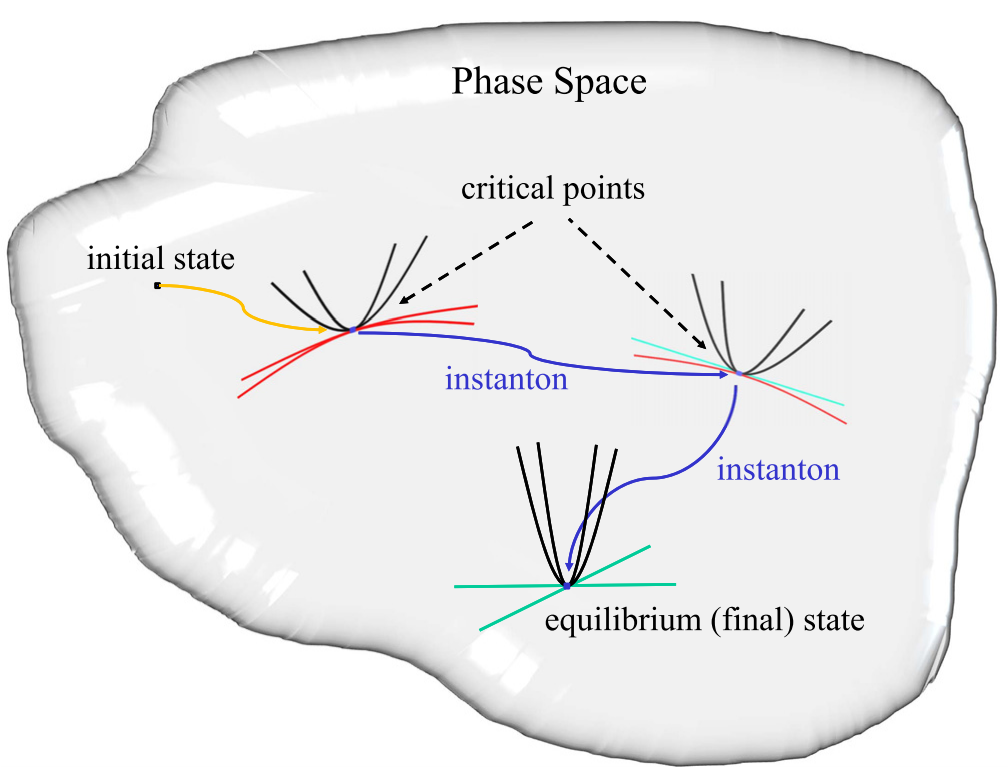 Discretization introduces numerical errors
Simulating Memcomputing machines
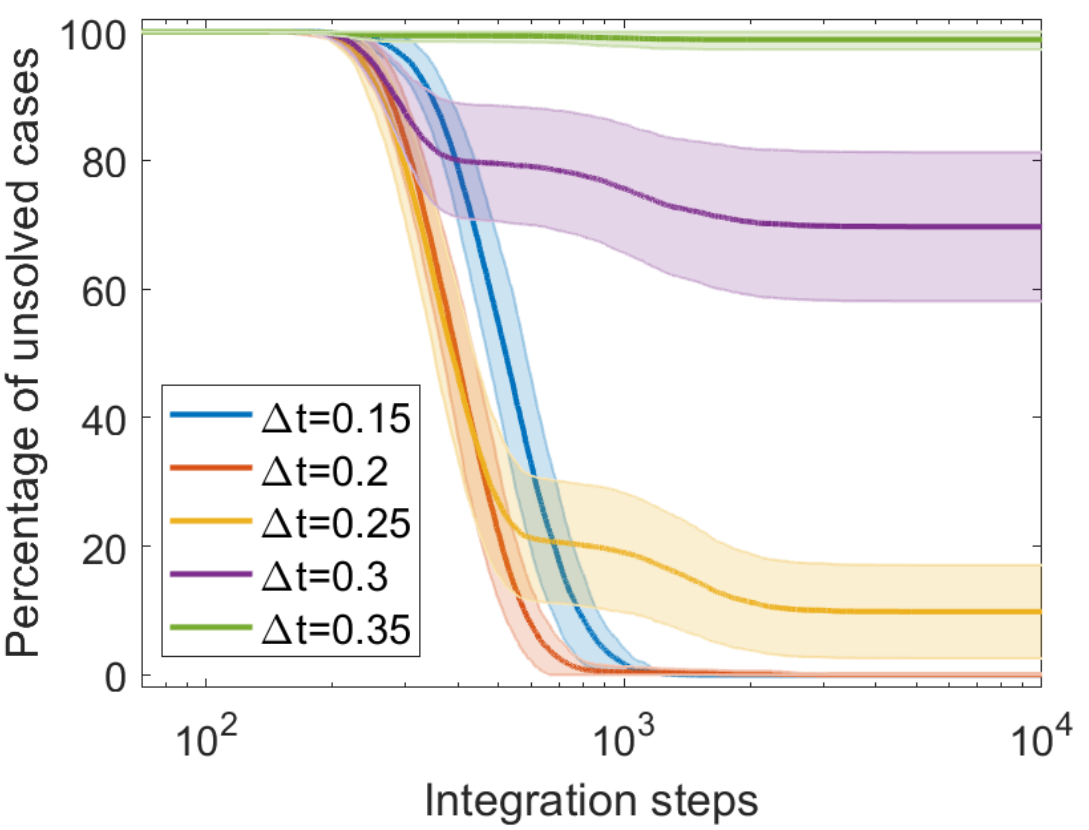 Solvable-unsolvable transition
Y.-H. Zhang and M. Di Ventra, arXiv:2102.03547
Directed percolation of state trajectory
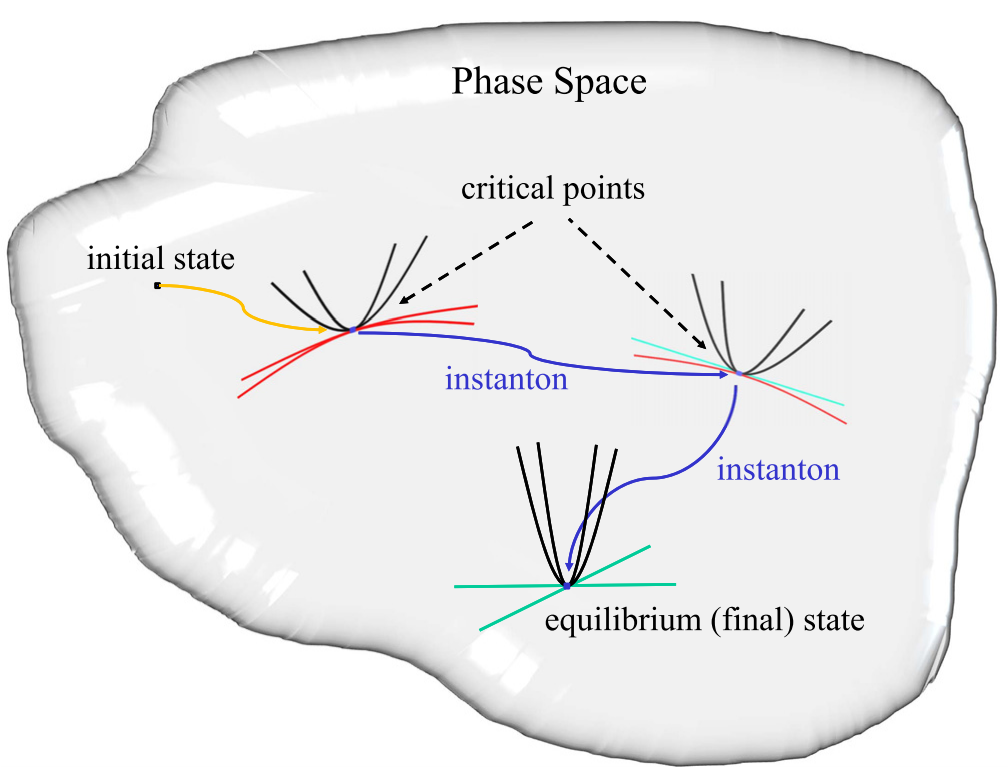 Instanton “destroyed” by numerical noise
Unachievable critical point
Critical point
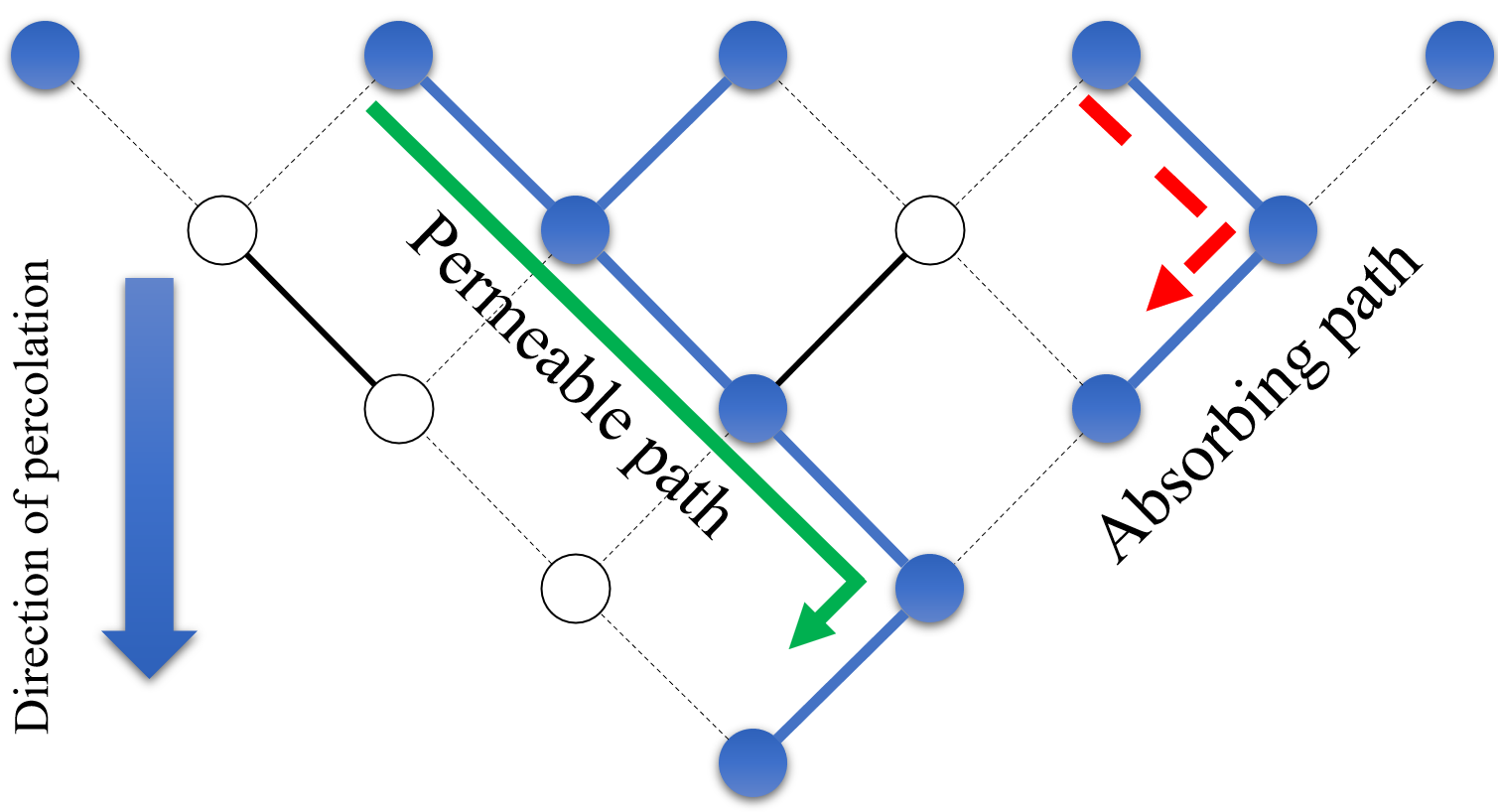 Instanton
Y.-H. Zhang and M. Di Ventra, arXiv:2102.03547
Simulating Memcomputing machines
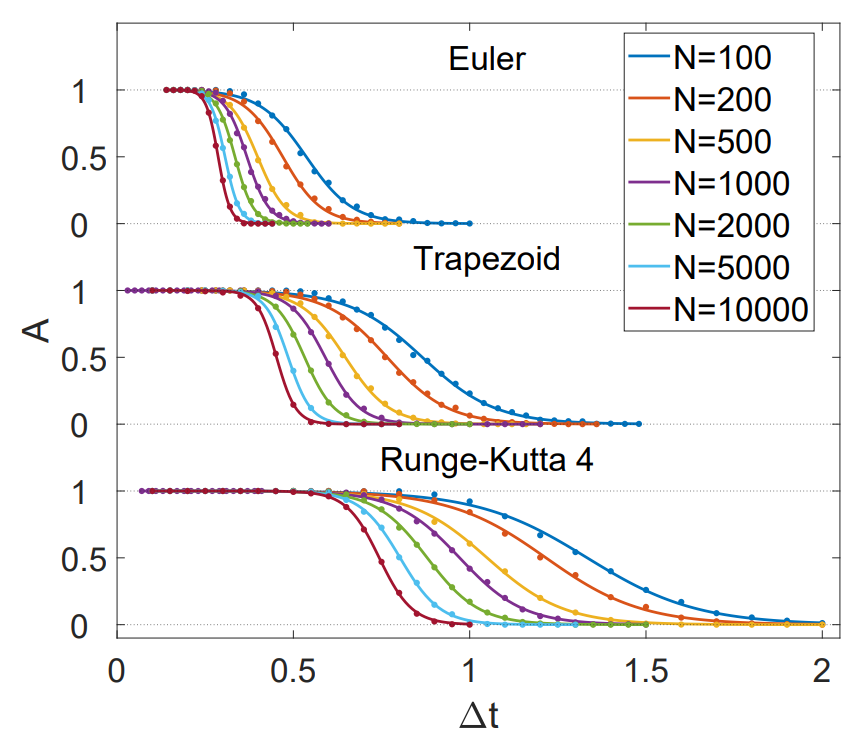 Percentage of solved cases
Y.-H. Zhang and M. Di Ventra, arXiv:2102.03547
Thank you!
Yuan-Hang Zhang
UC San Diego
arXiv:2102.03547
(minor mistake in the current version, will fix soon)
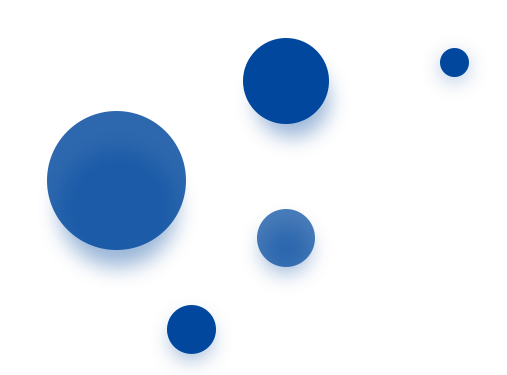